MEMAKNAI UNDANG-UNDANG NOMOR 19 TAHUN 2019 DALAM SEMANGAT MENEGAKKAN KEPASTIAN HUKUM DAN KEADILAN
SEMINAR NASIONAL “KRITISI REVISI KOMISI PEMBERANTASAN KORUPSI” PROGRAM STUDI MAGISTER ILMU HUKUM FH UNUD, 25 OKTOBER 2019
GEDE MARHAENDRA WIJA ATMAJA
FOKUS
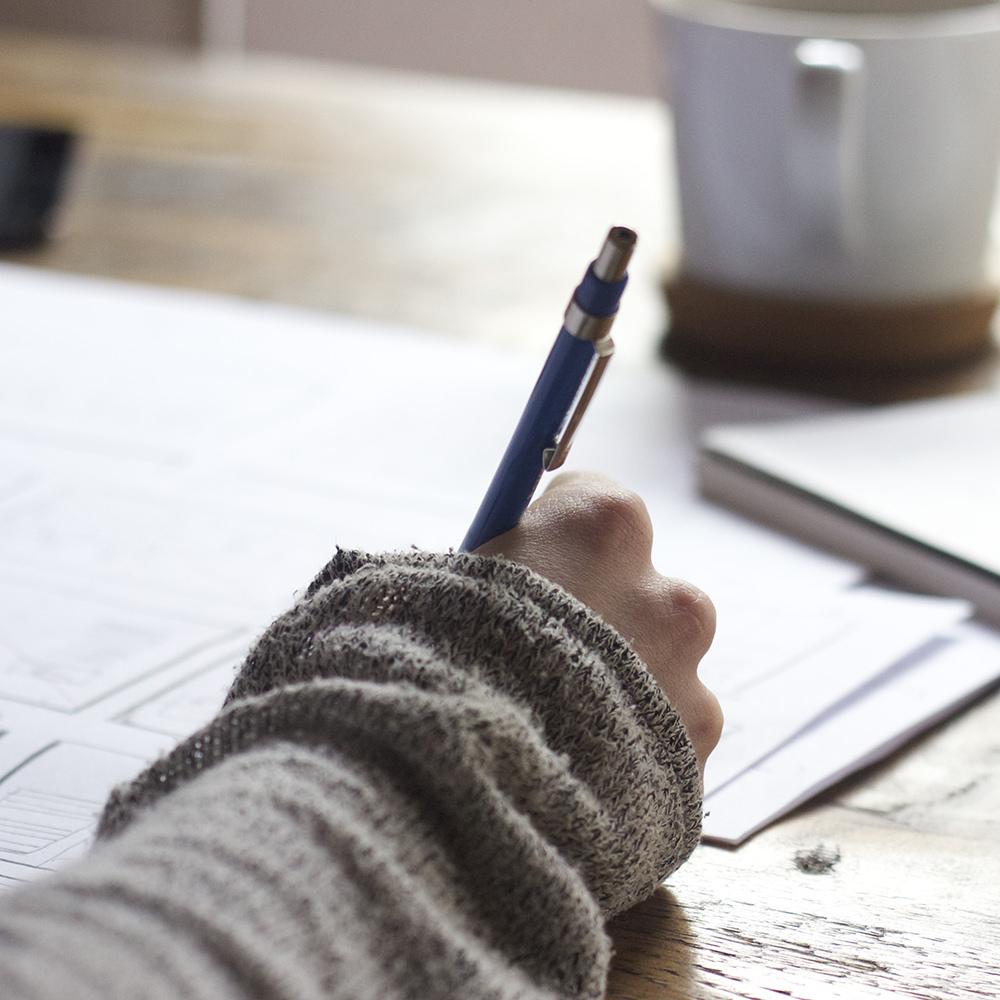 UNDANG-UNDANG NOMOR 19 TAHUN 2019
TENTANG PERUBAHAN KEDUA ATAS UNDANG-UNDANG NOMOR 30 TAHUN 2002 TENTANG KOMISI PEMBERANTASAN TINDAK PIDANA KORUPSI
2
GEDE MARHAENDRA WIJA ATMAJA
PERTIMBANGAN PEMBENTUKAN UU PERUBAHAN
bahwa beberapa ketentuan mengenai Komisi Pemberantasan Tindak Pidana Korupsi sebagaimana diatur dalam UU Nomor 30 Tahun 2002 tentang Komisi Pemberantasan Tindak Pidana Korupsi sebagaimana telah diubah dengan UU Nomor 10 Tahun 2015 tentang Penetapan PERPU Nomor 1 Tahun 2015 tentang Perubahan Atas UU Nomor 30 Tahun 2002 tentang Komisi Pemberantasan Tindak Pidana Korupsi sudah tidak sesuai lagi dengan kehidupan ketatanegaraan, perkembangan hukum, dan kebutuhan masyarakat sehingga Undang-Undang tersebut perlu diubah;
3
GEDE MARHAENDRA WIJA ATMAJA
INISIATIF DPR
UU 12/2011, Lmpiran II, angka 29: Dasar hukum pembentukan Undang-Undang yang berasal dari DPR adalah Pasal 20 dan Pasal 21 Undang-Undang Dasar Negara Republik Indonesia Tahun 1945.
Mengingat:
1. Pasal 20 dan Pasal 21 Undang-Undang Dasar Negara Republik Indonesia Tahun 1945;
UU 19/2019 merupakan usulan DPR
GEDE MARHAENDRA WIJA ATMAJA
4
PENOLAKAN
Alasan Pengujian:
keberadaan Dewan Pengawas KPK bertentangan dengan Pasal 1 ayat (3) dan Pasal 20 UUD 1945. 
Perubahan UU KPK cacat formil dalam proses pembentukan dan pengambilan keputusan di DPR yang tidak memenuhi syarat kuorum dan tidak memenuhi asas partisipasi publik.
Sejak dalam pembahasan (berupa RUU), UU 19/2019 mendapat penolakan, terutama diekspresikan melalui unjuk rasa dan pengujian di hadapan MK, serta tuntutan kepada Presiden mengeluarkan Perpu.
meminta agar Majelis MK menyatakan berlakunya Perubahan UU KPK secara harus dinyatakan batal demi hukum.
meminta agar Majelis MK menyatakan berlakunya Perubahan UU KPK secara formil tidak memenuhi prosedur dan mekanisme pembentukan peraturan perundang-undangan sebagaimana diatur UU No. 12 Tahun 2011 dan harus dinyatakan batal demi hukum.
5
URGENSI KEBERADAAN LEMBAGA KPK RI
Pasal 24 (3) UUD 1945, “Badan-badan lain yang fungsinya berkaitan dengan kekuasaan kehakiman diatur dalam undang-undang.”
Pasal 38 (1), (2), (3), (4) UU 48/2009
Selain MA dan badan peradilan di bawahnya  serta MK, terdapat badan-badan lain yang fungsinya berkaitan dengan kekuasaan kehakiman.
Fungsi yang berkaitan dengan kekuasaan kehakiman sebagaimana dimaksud pada ayat (1) meliputi: a. penyelidikan dan penyidikan; b. penuntutan; c. pelaksanaan putusan; d. pemberian jasa hukum; dan e. penyelesaian sengketa di luar pengadilan.
Ketentuan mengenai badan-badan lain yang fungsinya berkaitan dengan kekuasaan kehakiman diatur dalam undang-undang.
6
GEDE MARHAENDRA WIJA ATMAJA
URGENSI KEBERADAAN LEMBAGA KPK RI (lanjutan)
Pasal 6 UU 19/19
Komisi Pemberantasan Korupsi bertugas melakukan: a. tindakan-tindakan pencegahan sehingga tidak terjadi Tindak Pidana Korupsi; b. koordinasi dengan instansi yang berwenang melaksanakan Pemberantasan Tindak Pidana Korupsi dan instansi yang bertugas melaksanakan pelayanan publik; c. monitor terhadap penyelenggaraan pemerintahan negara; d. supervisi terhadap instansi yang berwenang melaksanakan Pemberantasan Tindak Pidana Korupsi; e. penyelidikan, penyidikan, dan penuntutan terhadap Tindak Pidana Korupsi; dan f. tindakan untuk melaksanakan penetapan hakim dan putusan pengadilan yang telah  memperoleh kekuatan hukum tetap.”
7
GEDE MARHAENDRA WIJA ATMAJA
URGENSI KEBERADAAN LEMBAGA KPK RI (lanjutan)
KPK secara konstitusional merupakan “Badan-badan lain yang fungsinya berkaitan dengan kekuasaan kehakiman ....”
Fungsi yang berkaitan dengan kekuasaan kehakiman dilaksanakan KPK  meliputi: a. penyelidikan dan penyidikan; b. penuntutan; dan c. pelaksanaan putusan;
Ketentuan mengenai KPK yang fungsinya berkaitan dengan kekuasaan kehakiman diatur dalam undang-undang.
Jadi, 
dasar hukum konstitusional KPK adalah Pasal 24 (3) UUD 1945.
Urgensi keberadaan KPK untuk mewujudkan penyelenggaraan kekuasaan kehakiman yang diselenggarakan MA.
8
GEDE MARHAENDRA WIJA ATMAJA
KEBERADAAN LEMBAGA SUPERBODY  DI INDONESIA
Tetapi, superbody KPK tidaklah sama pengertiannya seperti MPR,  dalam era UUD 1945 pra-perubahan, sebagai lembaga tertinggi negara.
Pada KPK disematkan atribut lembaga superbody di Indonesia, kemungkinan karena KPK melaksanakan dua fungsi: a. penyelidikan dan penyidikan; b. penuntutan; dan c. pelaksanaan putusan.
Fungsi yang lazimnya dilaksanakan  oleh Kepolisian dan Kejaksaan.
9
GEDE MARHAENDRA WIJA ATMAJA
ARAH DAN SKEMA PEMBERANTASAN KORUPSI DI INDONESIA
Jadi
Arah dan skema pemberantasan korupsi di Indonesia adalah guna menegakkan hukum, sekaligus menegakkan keadilan.
Ada soal “keadilan”yang mesti diperhatikan dalam pemberantasan korupsi, selain soal “hukum”
Pasal 24 (1) UUD 1945, “Kekuasaan kehakiman merupakan kekuasaan yang merdeka untuk menyelenggarakan peradilan guna menegakkan hukum dan keadilan.” ***)
Urgensi keberadaan KPK untuk mewujudkan penyelenggaraan kekuasaan kehakiman yang diselenggarakan MA.
10
GEDE MARHAENDRA WIJA ATMAJA
ARAH DAN SKEMA PEMBERANTASAN KORUPSI DI INDONESIA
Keadilan tidak menjadi  asas dalam KPK menjalankan tugas dan wewenangnya.
Sesuai dengan semangat menegakkan hukum dan keadilan, maka keadilan semestinya menjadi  asas dalam KPK menjalankan tugas dan wewenangnya.
Pasal 5 UU 19/19
Dalam menjalankan tugas dan wewenangnya, Komisi Pemberantasan Korupsi berasaskan pada:
a. kepastian hukum;
b. keterbukaan;
c. akuntabilitas;
d. kepentingan umum;
e. proporsionalitas; dan
f. penghormatan terhadap hak asasi manusia.”
11
GEDE MARHAENDRA WIJA ATMAJA
RELEVANSI REVISI UNDANG UNDANG KPK DALAM PERSPEKTIF HUKUM TATA NEGARA
relevansi revisi UU KPK sebagai upaya mewujudkan pemberantasan korupsi berdasarkan semangat menegakkan kepastian hukum dan keadilan.
Pasal 40 (1), “ Komisi Pemberantasan Korupsi dapat menghentikan penyidikan dan penuntutan terhadap perkara Tindak Pidana Korupsi yang penyidikan dan penuntutannya tidak selesai dalam jangka waktu paling lama 2 (dua) tahun.”
12
GEDE MARHAENDRA WIJA ATMAJA
SOLUSI DAN SARAN MENGENAI DINAMIKA REVISI UNDANG UNDANG KPK DALAM PERSPEKTIF HUKUM TATA NEGARA
Pasal 37A (1), “Dalam rangka mengawasi pelaksanaan tugas dan wewenang Komisi Pemberantasan Korupsi dibentuk Dewan Pengawas sebagaimana dimaksud dalam Pasal 21 ayat (1) huruf a.”
Pasal 37E
Ketua dan anggota Dewan Pengawas sebagaimana dimaksud dalam Pasal 37A diangkat dan ditetapkan oleh Presiden Republik Indonesia.
Dalam mengangkat ketua dan anggota Dewan Pengawas sebagaimana dimaksud pada ayat (1), Presiden Republik Indonesia membentuk panitia seleksi.
Panitia seleksi sebagaimana dimaksud pada ayat (2) terdiri atas unsur Pemerintah Pusat dan unsur masyarakat.
13
GEDE MARHAENDRA WIJA ATMAJA
SOLUSI DAN SARAN MENGENAI DINAMIKA REVISI UNDANG UNDANG KPK DALAM PERSPEKTIF HUKUM TATA NEGARA [lanjutan]
Untuk mejaga kemandiriannya, lembaga semacam Dewan Pengawas KPK semestinya dibentuk oleh KPK sendiri, yang unsurnya berasal dari dua orang mantan komisioner KPK dan satu orang dari unsur masyarakat yang dipilih oleh dua orang mantan komisioner KPK tersebut.
Kewenangannya tidak menyangkut perizinan, tapi berkenaan dengan pengawasan terhadap komisioner KPK dalam melaksanakan tugas dan wewenangnya.
Lembaga ini dibentuk KPK di tengah masa jabatan KPK dan masa jabatan lembaga ini adalah 4 tahun.
14
GEDE MARHAENDRA WIJA ATMAJA
SOLUSI DAN SARAN MENGENAI DINAMIKA REVISI UNDANG UNDANG KPK DALAM PERSPEKTIF HUKUM TATA NEGARA [lanjutan]
Pasal 33
Dalam hal terjadi kekosongan Pimpinan Komisi Pemberantasan Korupsi, Presiden Republik Indonesia mengajukan calon anggota pengganti kepada Dewan Perwakilan Rakyat Republik Indonesia.
..........
(3) Anggota pengganti Pimpinan Komisi Pemberantasan Korupsi sebagaimana dimaksud pada ayat (1) melanjutkan sisa masa jabatan pimpinan Komisi Pemberantasan Korupsi yang digantikan.”
15
GEDE MARHAENDRA WIJA ATMAJA
SOLUSI DAN SARAN MENGENAI DINAMIKA REVISI UNDANG UNDANG KPK DALAM PERSPEKTIF HUKUM TATA NEGARA [lanjutan]
Bandingkan dengan:
PUTUSAN Nomor 5/PUU-IX/2011perkara permohonan  Pengujian Undang-Undang Nomor 30 Tahun 2002 tentang Komisi Pemberantasan Tindak Pidana Korupsi terhadap Undang-Undang Dasar Negara Republik Indonesia Tahun 1945 (diucapkan Senin tanggal 20 bulan Juni tahun 2011).
16
GEDE MARHAENDRA WIJA ATMAJA
SOLUSI DAN SARAN MENGENAI DINAMIKA REVISI UNDANG UNDANG KPK DALAM PERSPEKTIF HUKUM TATA NEGARA [lanjutan]
[3.27]  Menimbang bahwa berdasarkan uraian pertimbangan di atas, Mahkamah berpendapat bahwa Pasal 34 UU KPK adalah inkonstitusional secara bersyarat, yaitu bertentangan dengan UUD 1945 sepanjang tidak dimaknai bahwa Pimpinan KPK baik pimpinan yang diangkat sejak awal secara bersamaan maupun bagi pimpinan pengganti yang menggantikan pimpinan yang berhenti pada masa jabatannya adalah empat tahun dan dapat dipilih kembali hanya untuk sekali masa jabatan;
17
GEDE MARHAENDRA WIJA ATMAJA
SOLUSI DAN SARAN MENGENAI DINAMIKA REVISI UNDANG UNDANG KPK DALAM PERSPEKTIF HUKUM TATA NEGARA [lanjutan]
AMAR PUTUSAN
Menyatakan Pasal 34 Undang-Undang Nomor 30 Tahun 2002 tentang Komisi Pemberantasan Tindak Pidana Korupsi (Lembaran Negara Republik Indonesia Tahun 2002 Nomor 137, Tambahan Lembaran Negara Republik Indonesia Nomor 4250) bertentangan dengan Undang-Undang Dasar Negara Republik Indonesia Tahun 1945 sepanjang tidak dimaknai bahwa Pimpinan Komisi Pemberantasan Tindak Pidana Korupsi baik pimpinan yang diangkat secara bersamaan maupun pimpinan pengganti yang diangkat untuk menggantikan pimpinan yang berhenti dalam masa jabatannya  memegang jabatan selama 4 (empat) tahun, dan sesudahnya dapat dipilih kembali hanya untuk sekali masa jabatan;
18
GEDE MARHAENDRA WIJA ATMAJA
SOLUSI DAN SARAN MENGENAI DINAMIKA REVISI UNDANG UNDANG KPK DALAM PERSPEKTIF HUKUM TATA NEGARA [lanjutan]
Menyatakan Pasal 34 Undang-Undang Nomor 30 Tahun 2002 tentang Komisi Pemberantasan Tindak Pidana Korupsi (Lembaran Negara Republik Indonesia Tahun 2002 Nomor 137, Tambahan Lembaran Negara Republik Indonesia Nomor 4250) tidak mempunyai kekuatan hukum mengikat sepanjang tidak dimaknai bahwa pimpinan Komisi Pemberantasan Tindak Pidana Korupsi baik pimpinan yang diangkat secara bersamaan maupun pimpinan pengganti yang diangkat untuk menggantikan pimpinan yang berhenti dalam masa jabatanya memegang jabatan selama 4 (empat) tahun, dan sesudahnya dapat dipilih kembali hanya ntuk sekali masa jabatan;
19
GEDE MARHAENDRA WIJA ATMAJA
CATATAN AKHIR
Pasal 7A UUD 1945
Presiden dan/atau Wakil Presiden dapat diberhentikan dalam masa jabatannya oleh Majelis Permusyawaratan Rakyat atas usul Dewan Perwakilan Rakyat, baik apabila terbukti telah melakukan pelanggaran hukum berupa pengkhianatan terhadap negara, korupsi, penyuapan, tindak pidana berat lainnya, atau perbuatan tercela maupun apabila terbukti tidak lagi memenuhi syarat sebagai Presiden dan/atau Wakil Presiden.
Penolakan terhadap UU 19/19 dapat dilakukan dengan mengajukan permohonan pengujian UU 19/19 ke MK.
Apabila dikeluarkan Perpu untuk memenuhi tuntutan pembatalan revisi UU 19/19 baik atas bagian-bagiannya atau keseluruhan, maka itu tindakan konstitusional juga.
Dikeluarkan atau tidak dikeluarkan Perpu tidak berhubungan dengan dengan pemakzulan Presiden.
20
GEDE MARHAENDRA WIJA ATMAJA